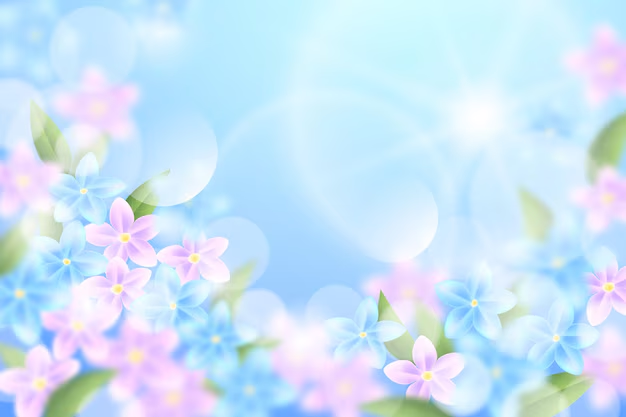 06.06.2025
ул. Пушкина, 11
Обед
Завтрак
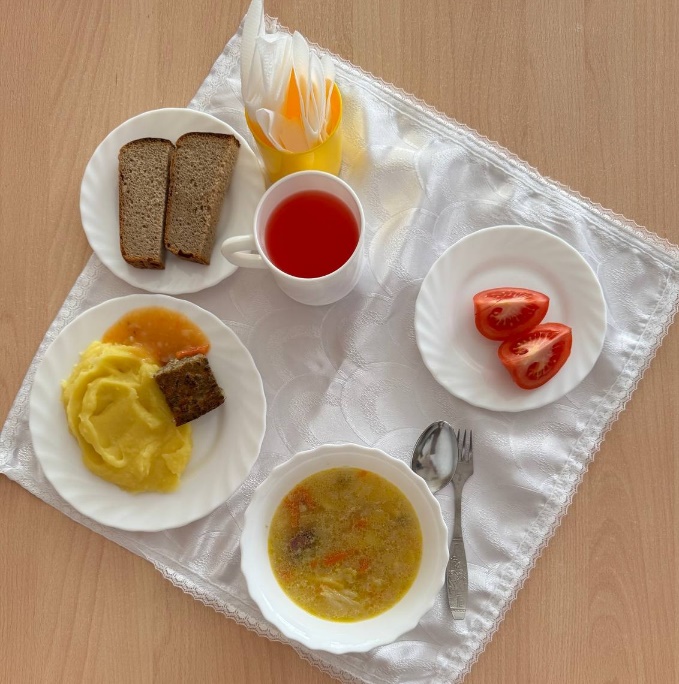 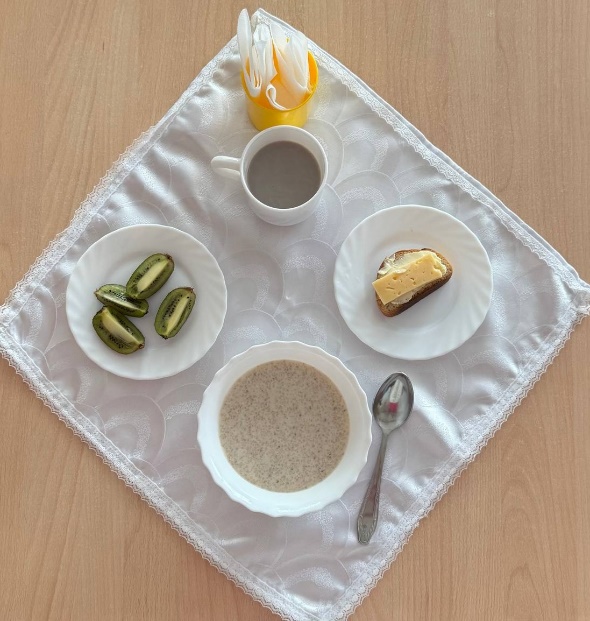 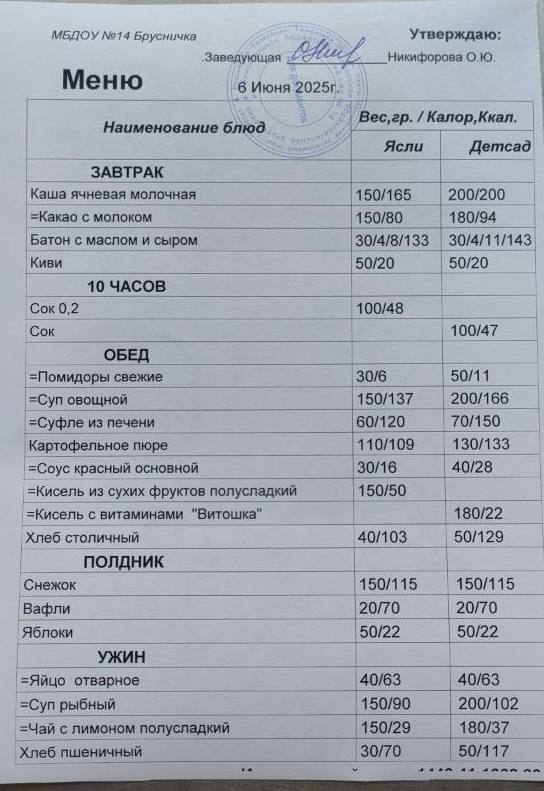 Второй 
завтрак
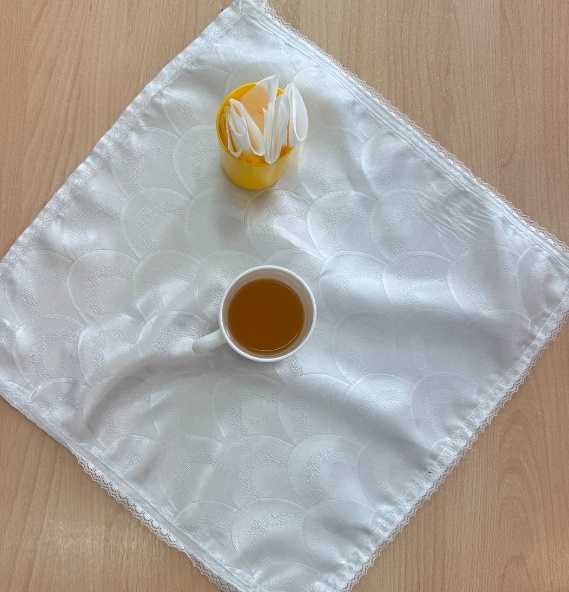 Полдник
Ужин
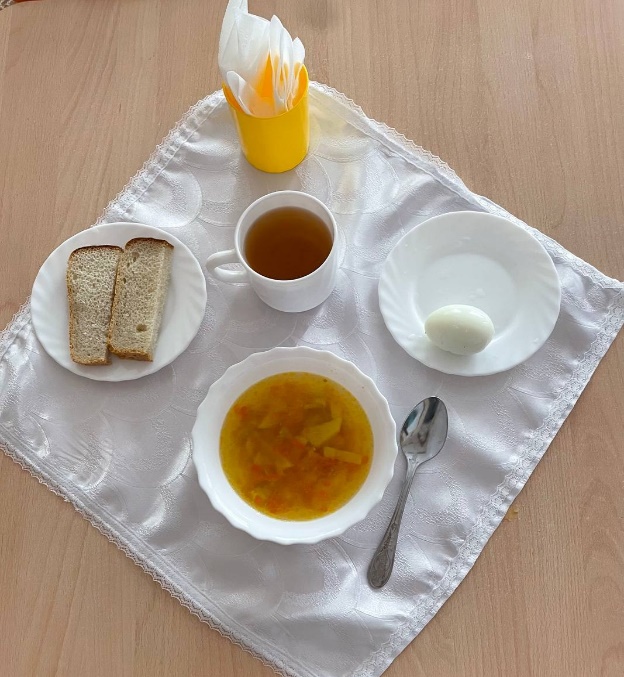 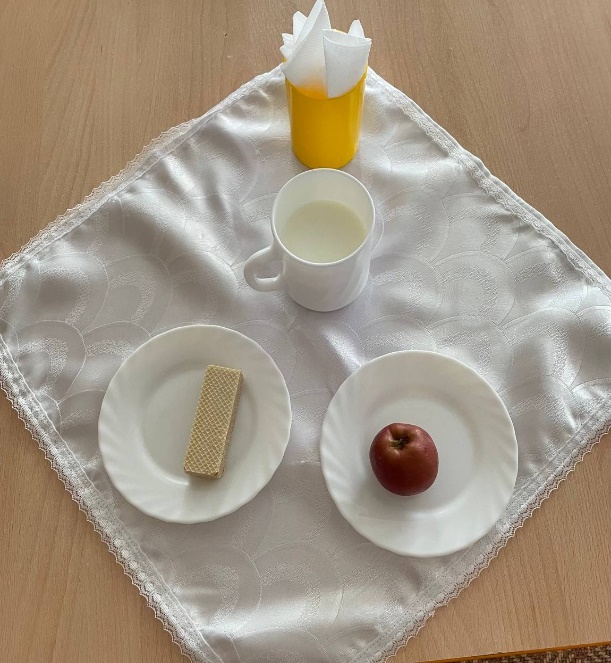